“The structure of English sentences”
Порядок слів в стверджувальному реченні
Example:
to be
(бути, існувати)
He               We
     I am           She  is        You  are
                        It                 They

(I’m)     (He’s / She’s / It’s)   (We’re / You’re / They’re)
Present Simple (дієслово to be)
Стверджувальна форма
+
Present Simple (дієслово to be)
Питальна форма (yes/no questions – загальні питання) ?
Present Simple (дієслово to be)
Питальна форма (WH-? – спеціальні питання)
Present Simple (дієслово to be)
Заперечна форма —
Grammar quiz “to be”
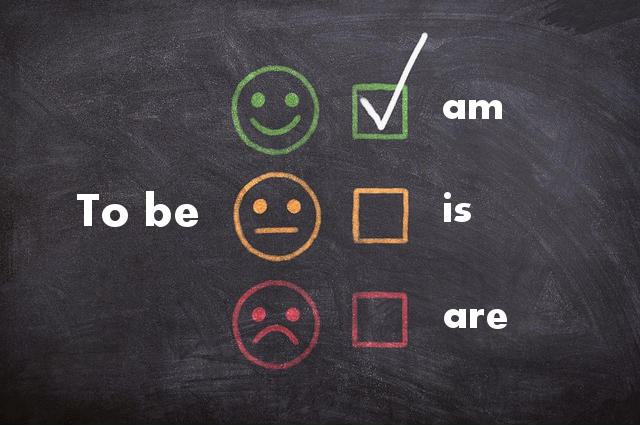 https://forms.gle/yA2cbCfcujv9v7ob6
Time to speak